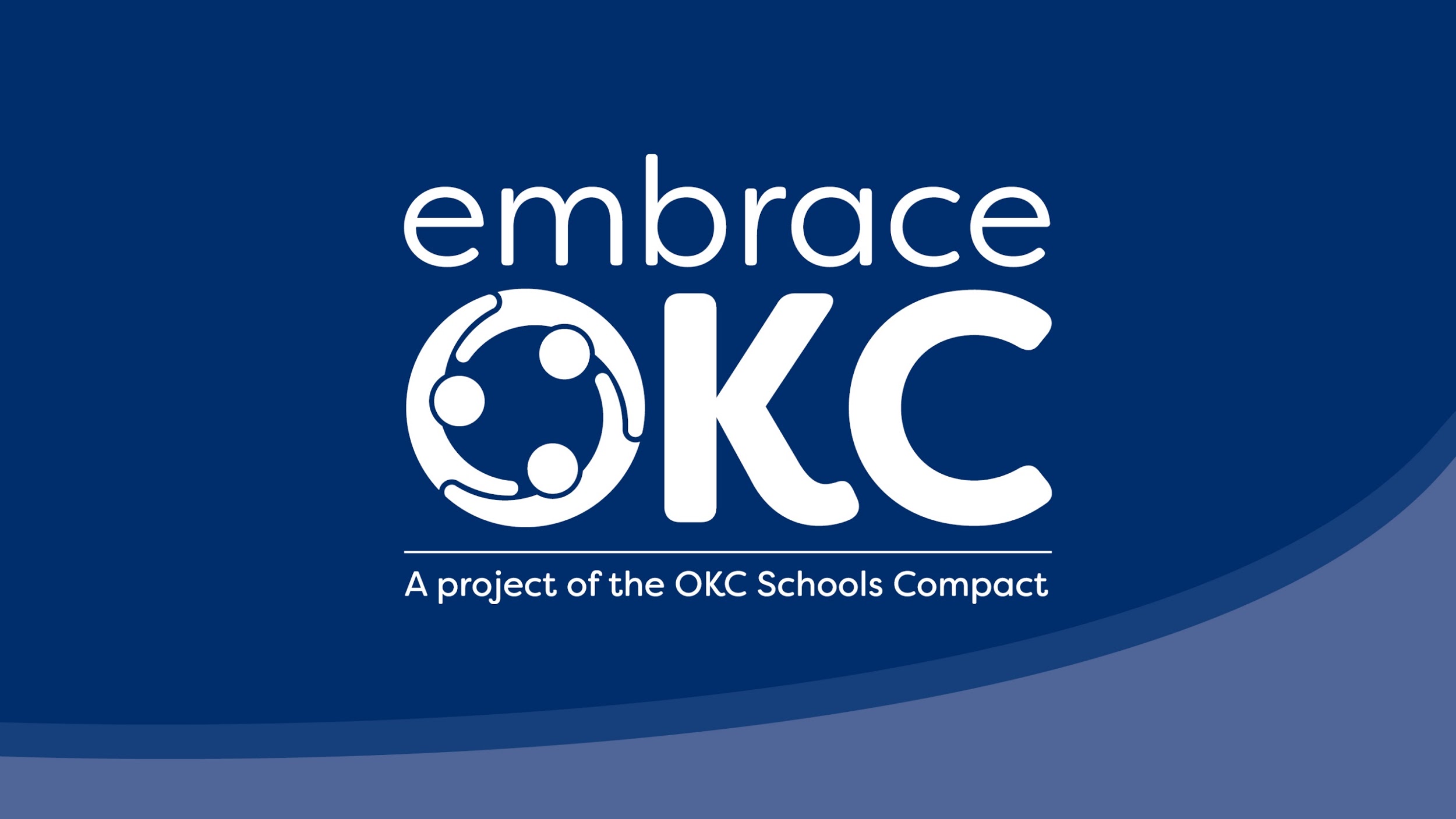 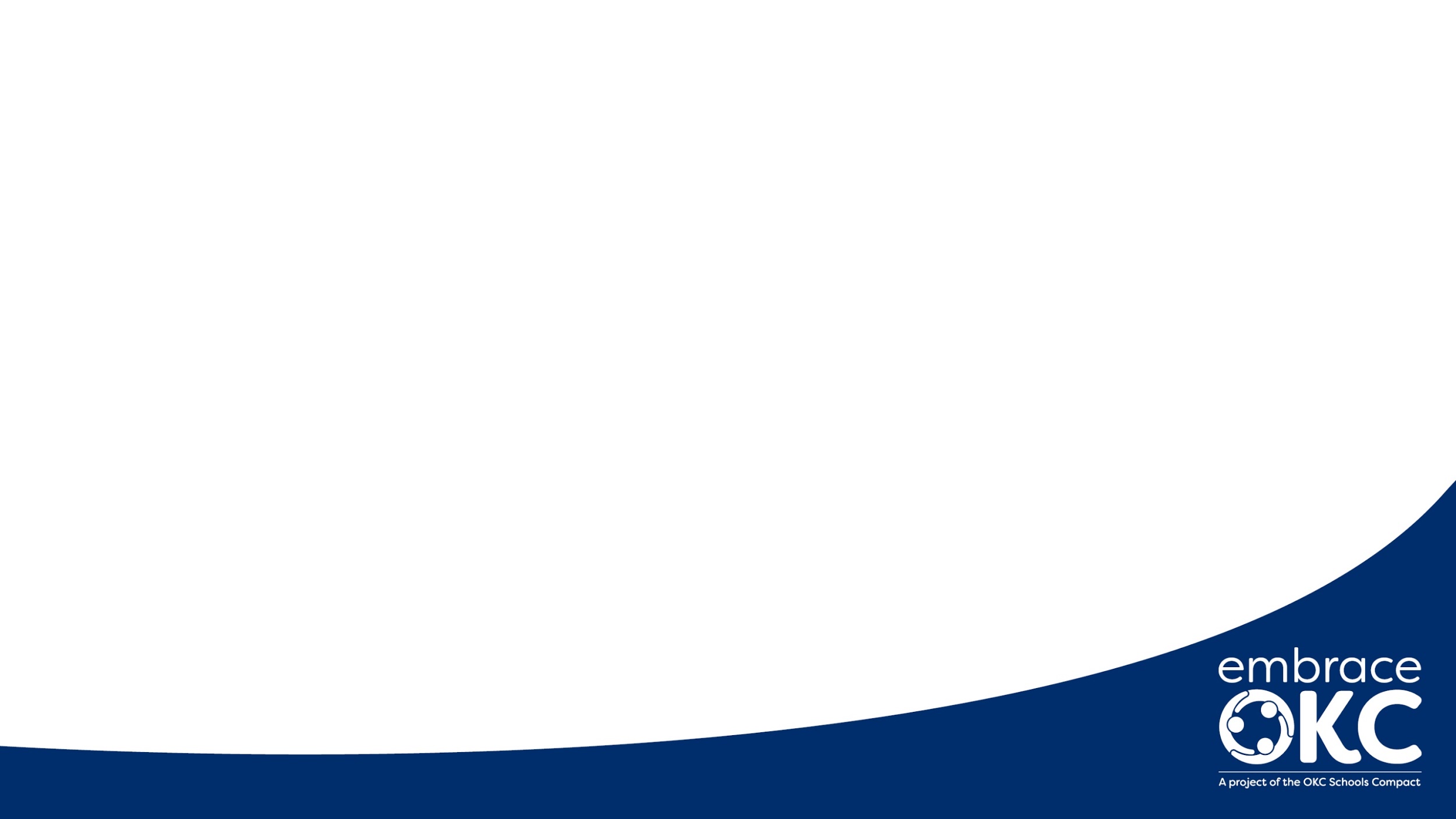 EmbraceOKC Update: January 2020

Embrace – no actual Embrace funds have been utilized to date
Actions taken are due to the District taking actions
P2G has created some new and unique demands on students and staff
Staff has not been able to focus on Embrace
Much of their time has been reactive due to environment changing
Data will be provided by staff interventions and Tiers of intervention
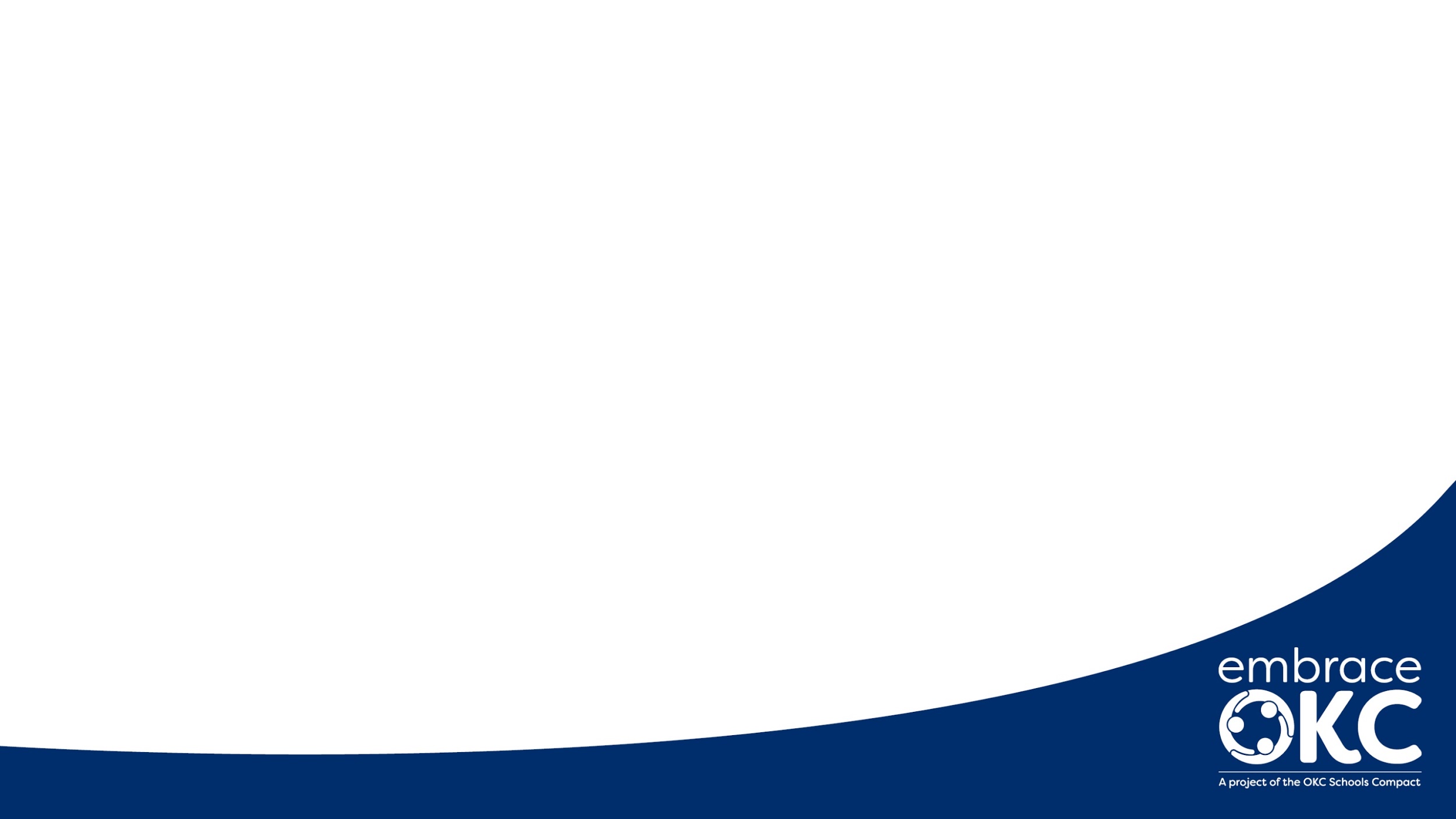 Training Update:
Topics:
Trauma
Compassion Fatigue
Mental Health First Aid
Psychological First Aid
Mandt
Others:
Child Abuse & Reporting
Conflict Resolution
Behavior Strategies
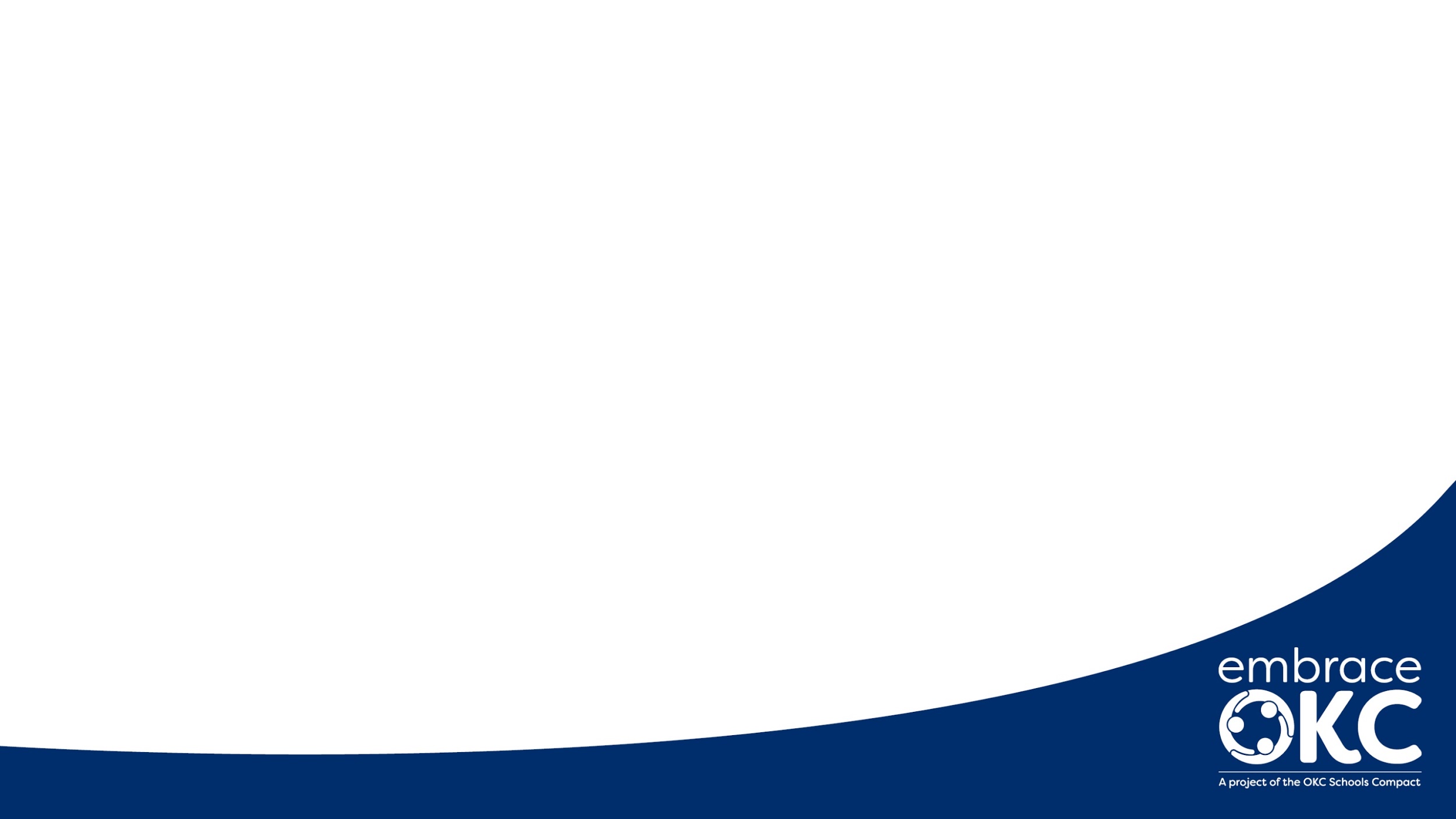 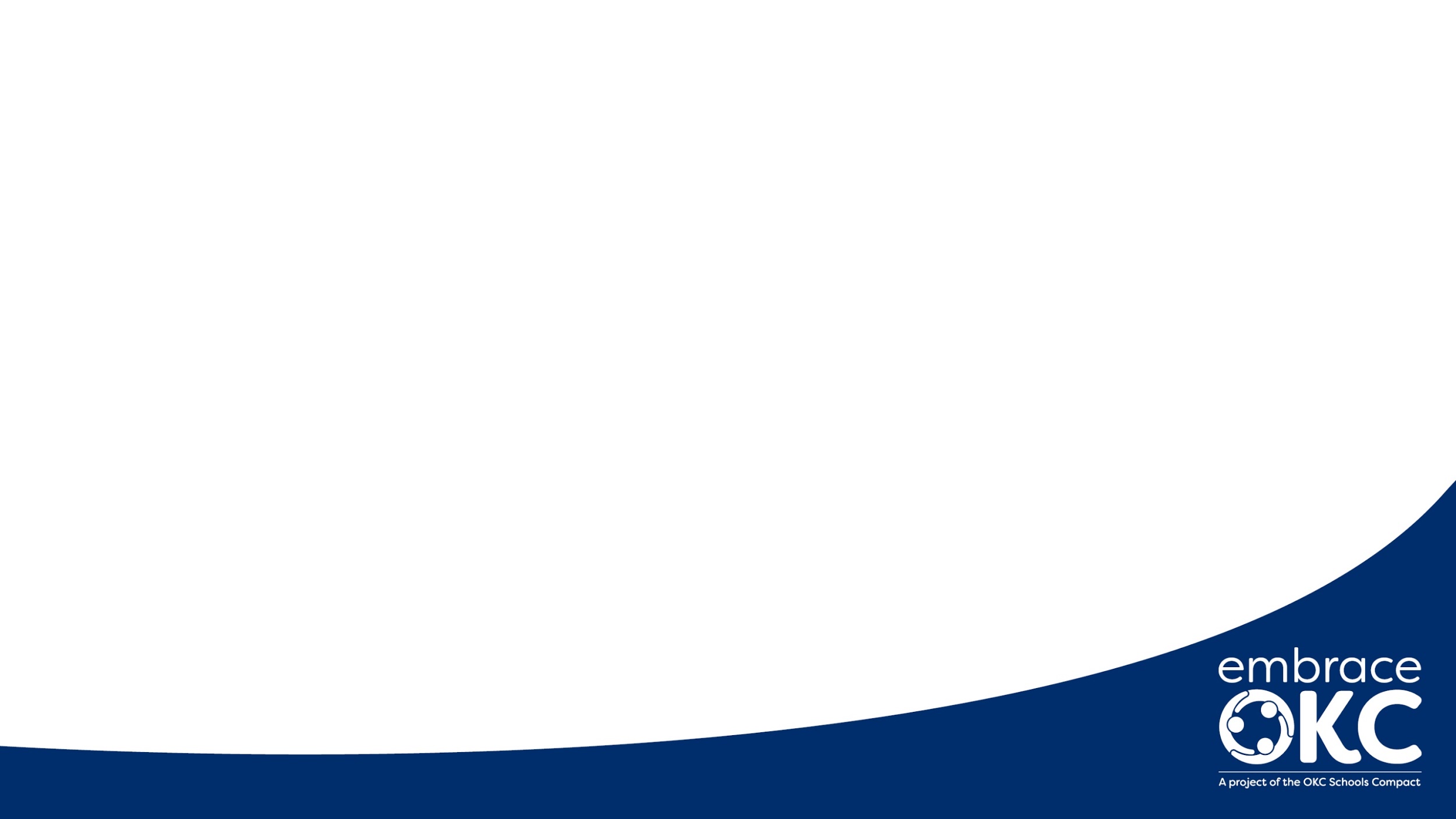 PBIS Update:
Six Climate Specialists
Currently specialist have 9-11 buildings
Embrace Plan increases to 10 Specialists
Adding specialist is first in implementation plan
Specialists have worked with all site Administrators/teams to identify areas of need & assisted in designing interventions
Total number of trainings 1st semester
31 district trainings (I Coaches, Adm Interns, Gear Up, Intersessions, etc)
Bldg staff mtgs
PLC mtgs
Targeted School meetings (John Marshall, etc)
Spring 2020 - PBIS Implementation Assessment with each school
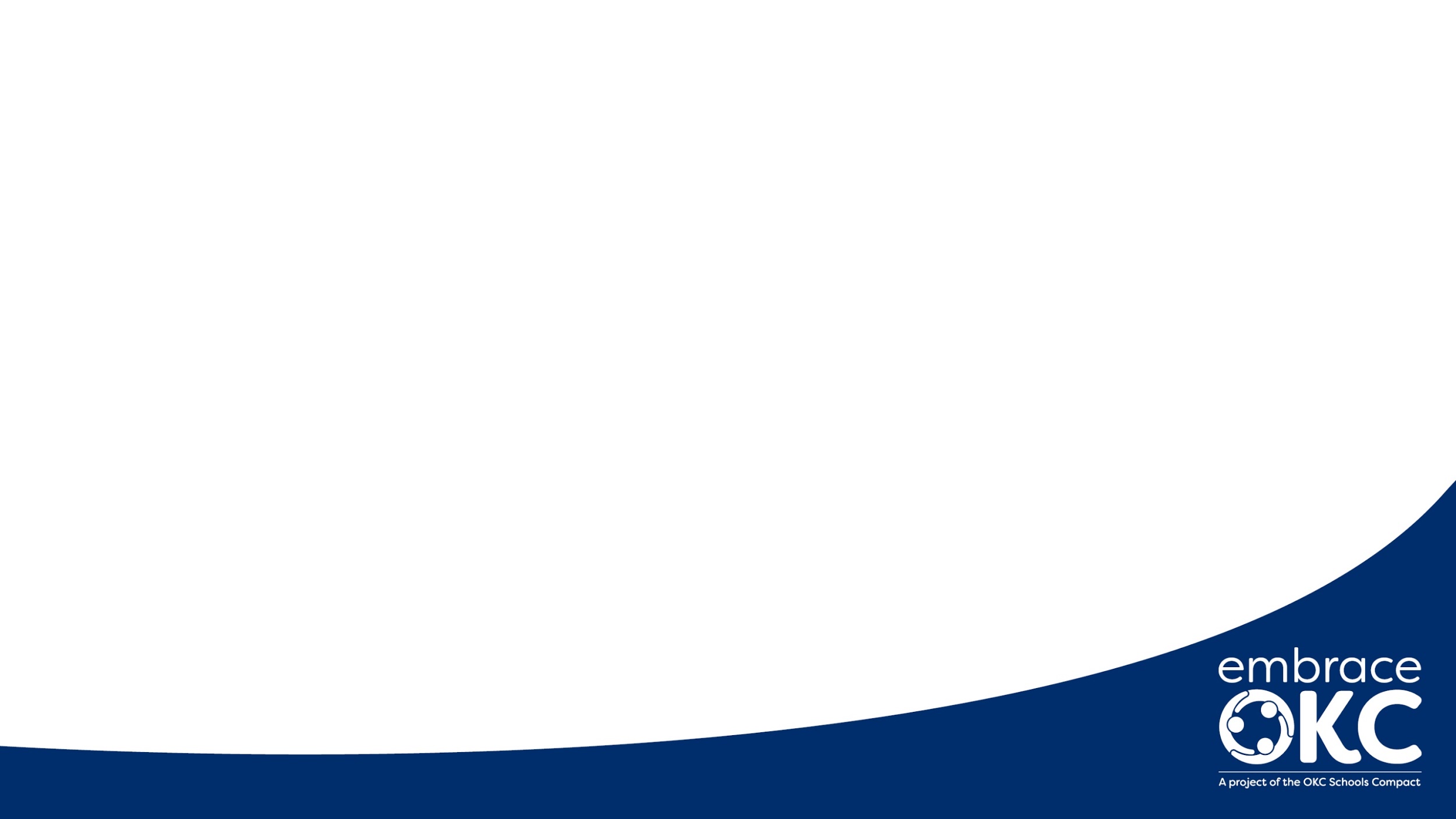 Tier I Interventions:

Universal to all students
Preventions
PBIS in all schools – environment/culture
Second Step
Only in Elementary Schools
Provided in K-4th grades
Challenges:
Triage vs prevention
Counselors still being used for other things
Extra duties
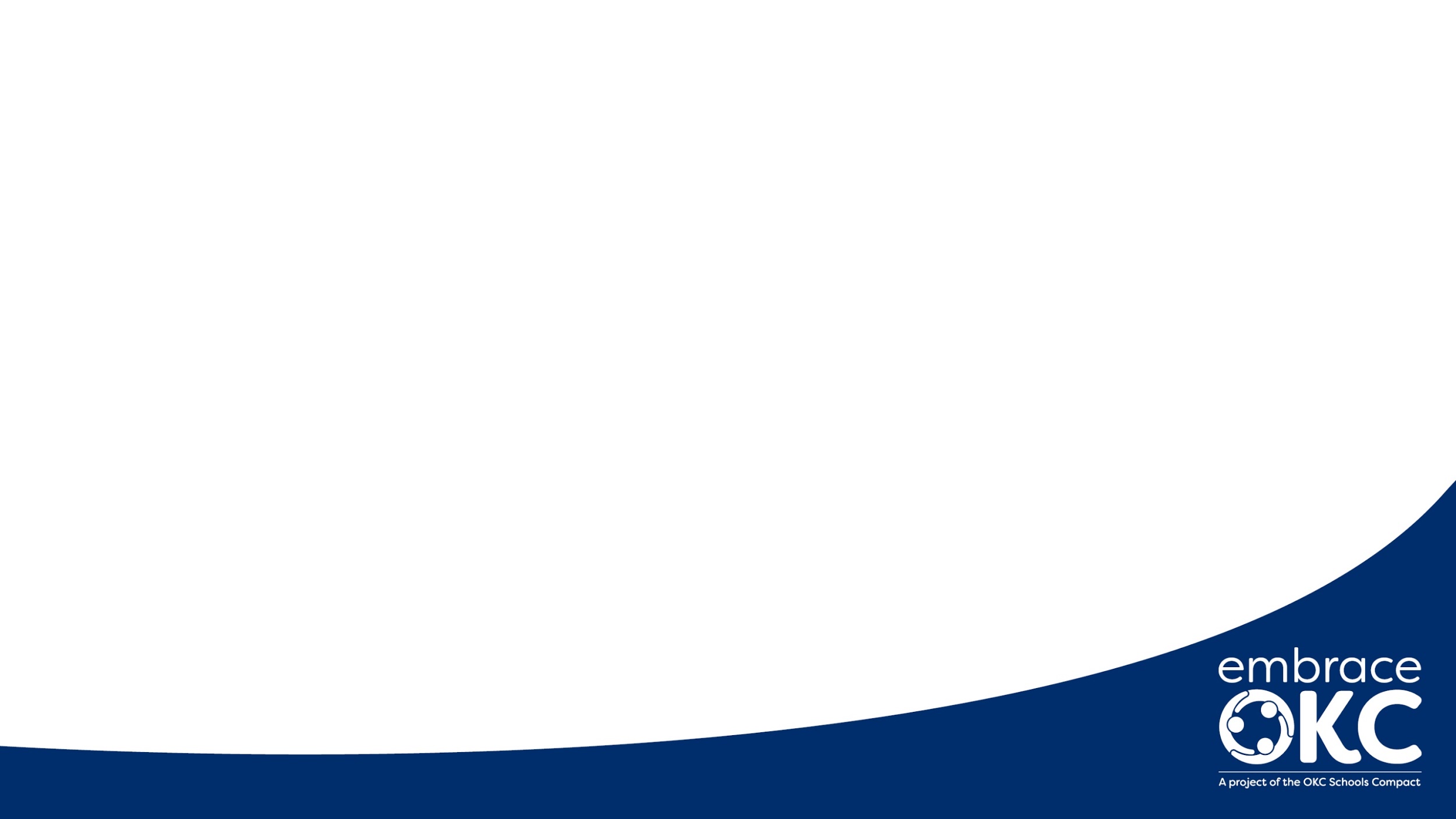 Second Step Implementation
Pre-K – 5 schools
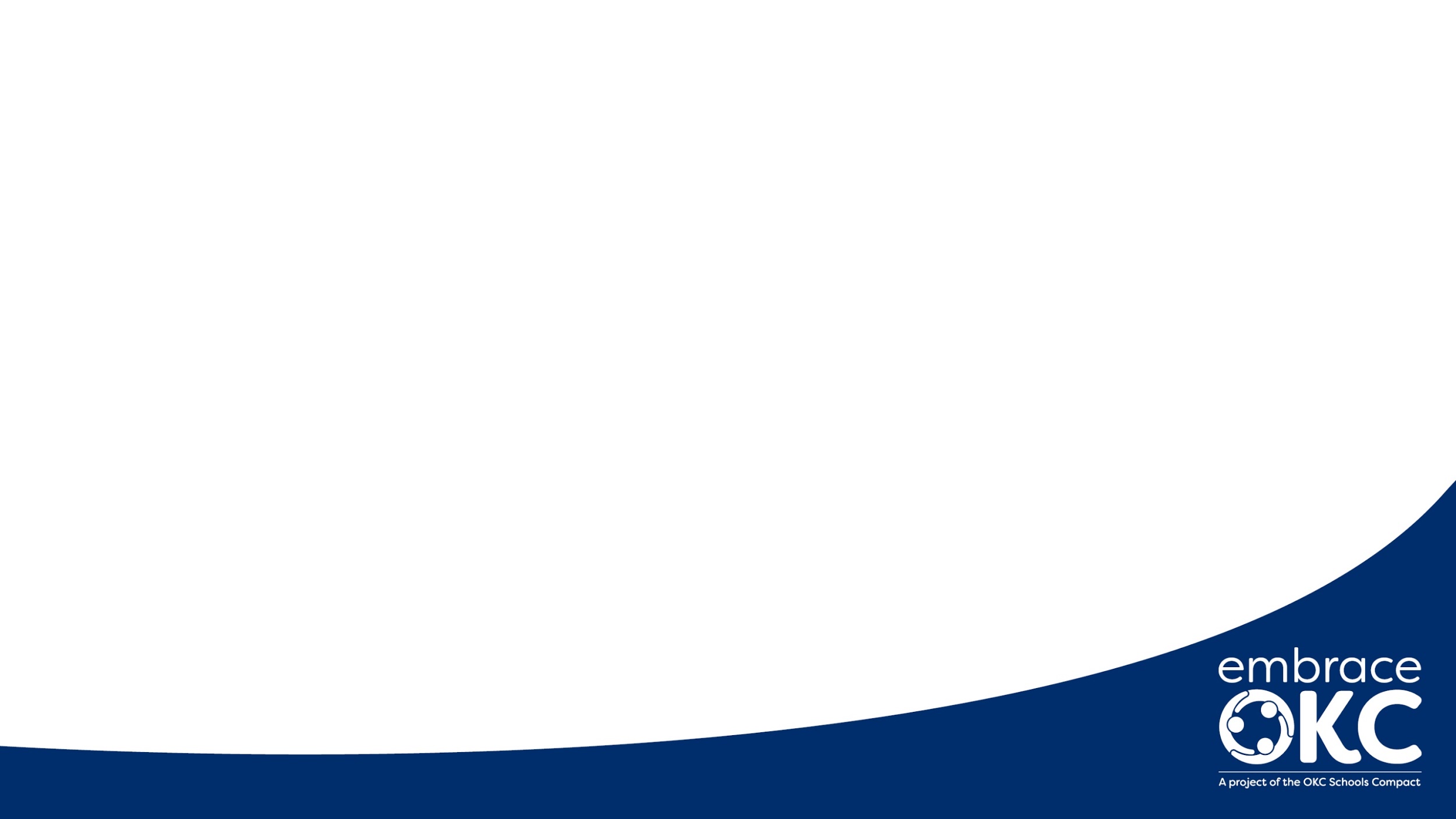 Tier II Interventions:
Social Workers and Counselors are working with students in individual and group settings
Students identified by school staff as needing assistance
Student Assistance referrals - TIPS
Second semester- students with most discipline referrals
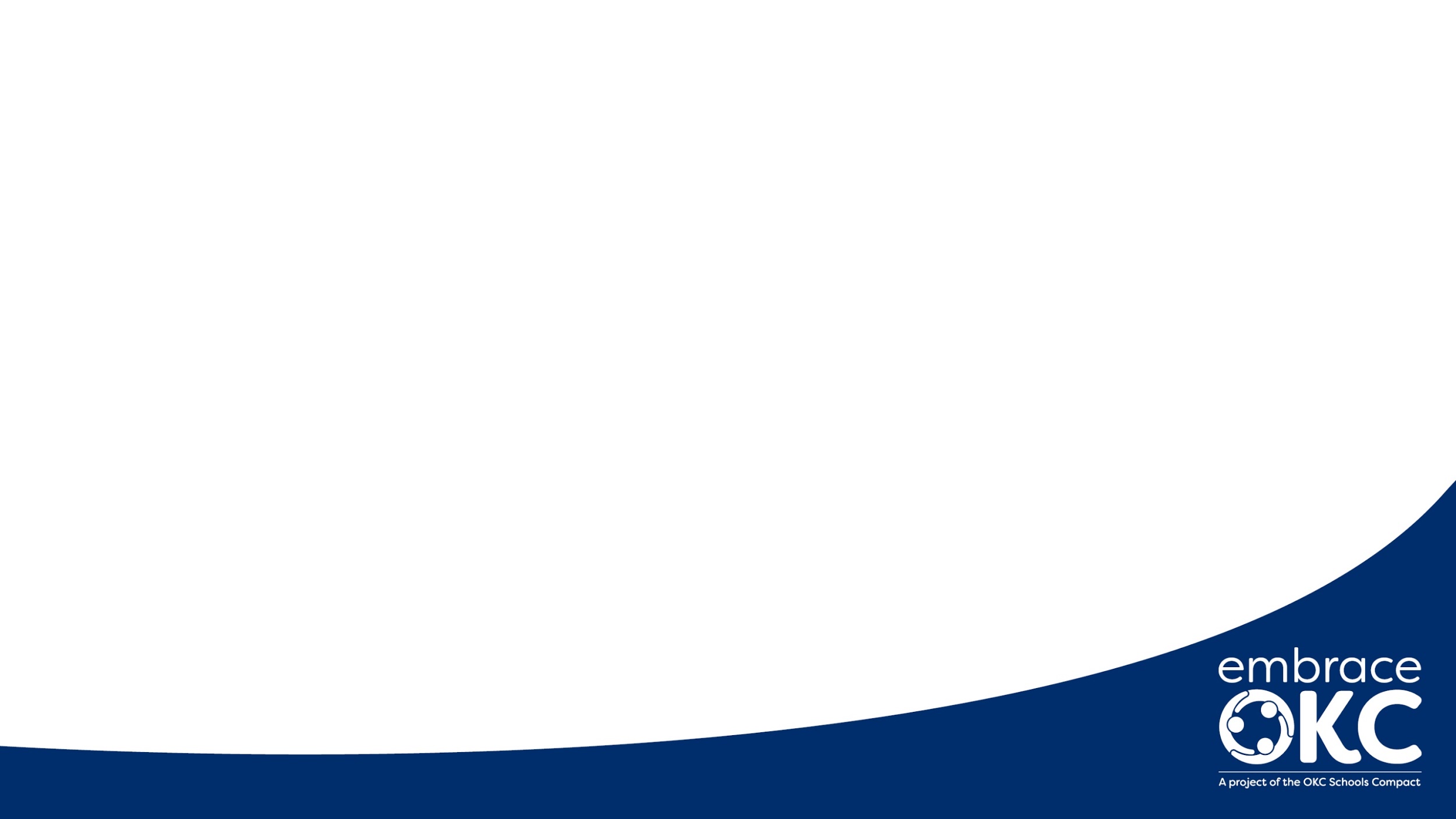 Students Services (Not Second Step)
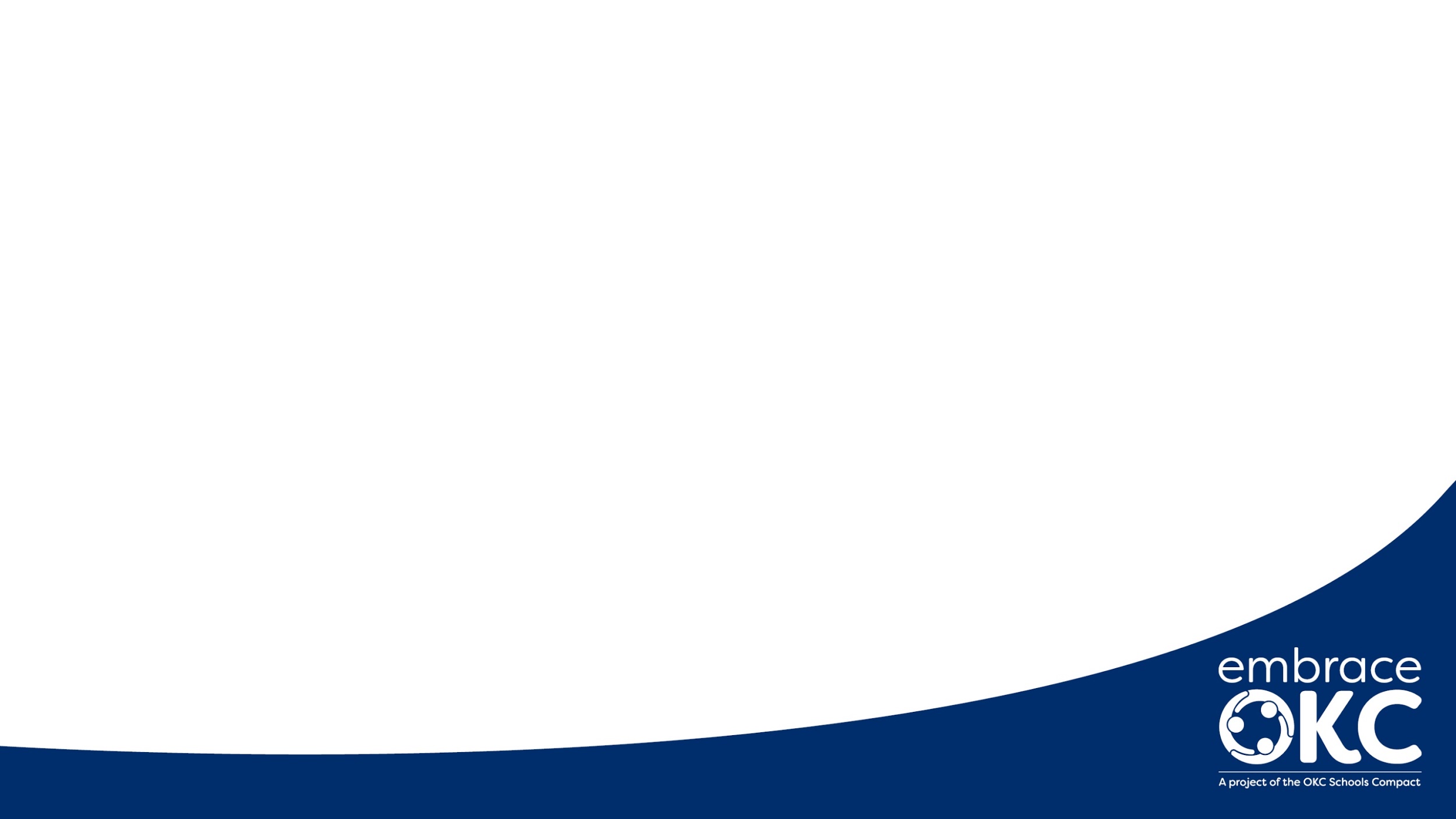 Tier III Interventions:
Social Workers and Counselors are working with some students: however, this is BISS
Students identified by school staff as needing assistance
Referral made to BISS/BHA in some schools
Intake provided
Student is seen by BHA 
Therapist in some cases
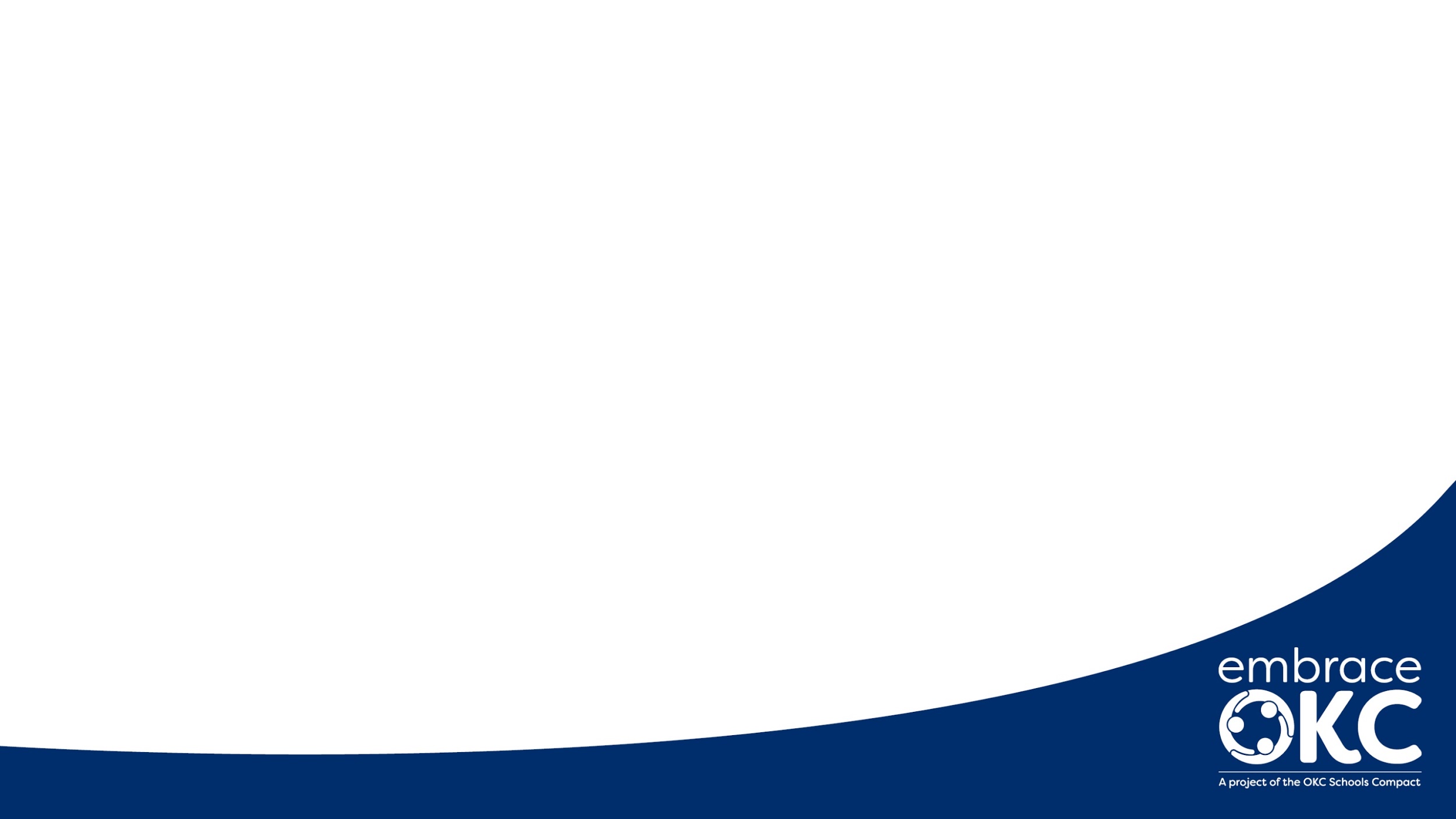 Handle with Care- First Semester Comparison
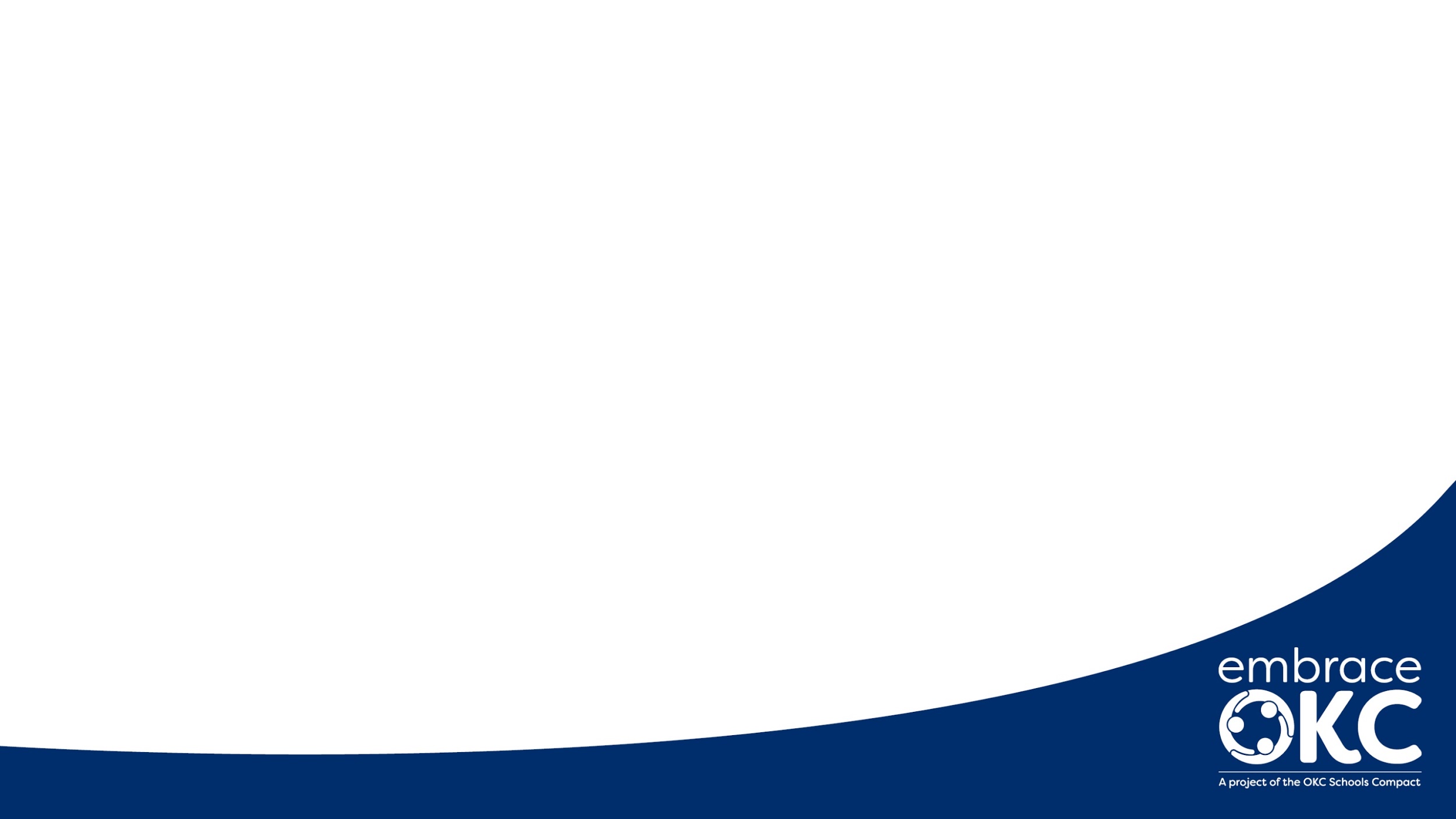 TIPS reporting- First Semester
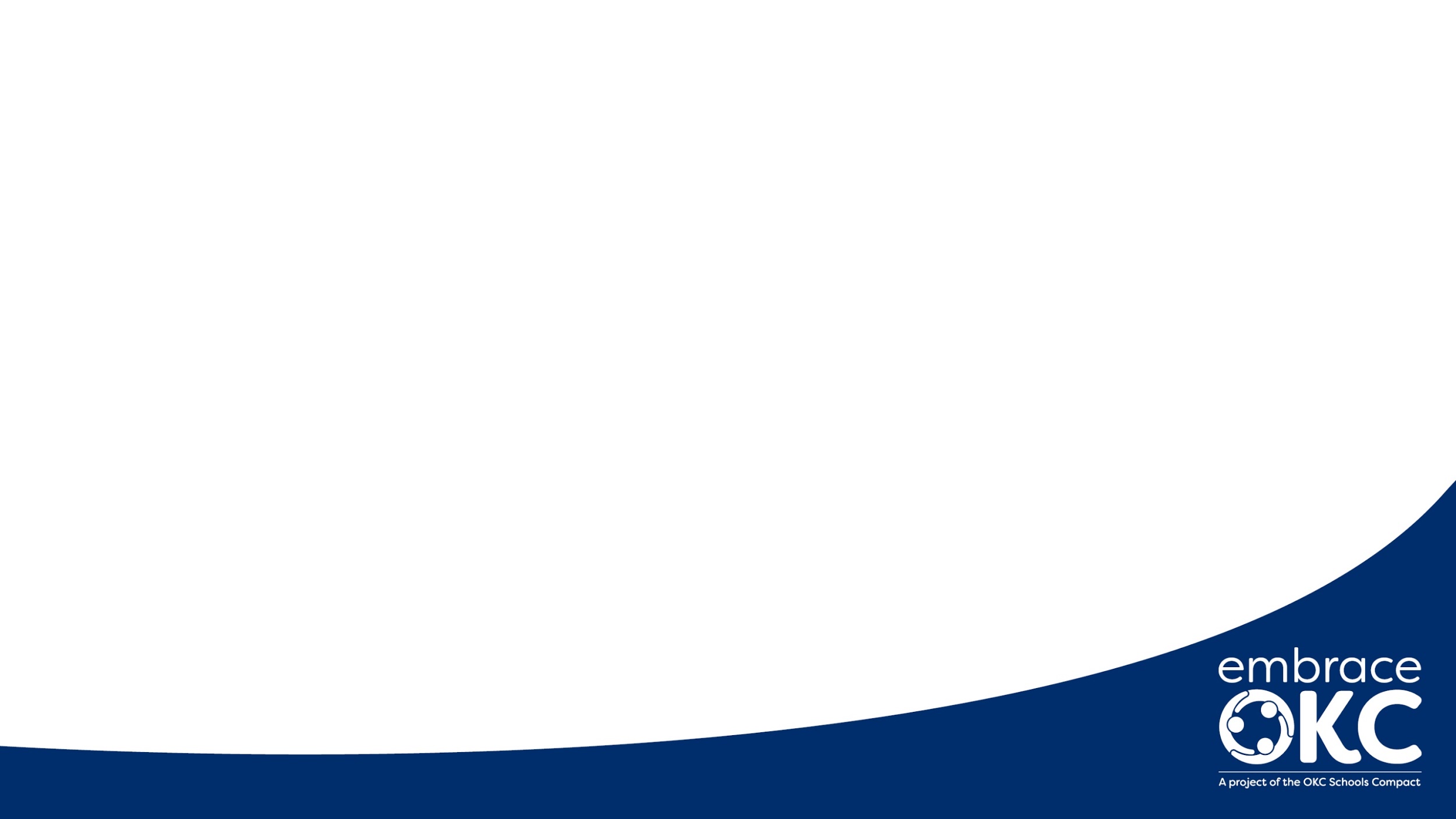 Additional Information
Crisis Intervention/Postvention
Supports to students experiencing major trauma
Supports to staff experiencing major traumatic events
Tracking burnout and fatigue in Compassion Fatigue training
Active District Crisis Response Task Force
Behavioral Threat Assessments
Post Incident Review Process
District-wide response to natural and human made crises 
SSS, Security, Safety, Risk Management
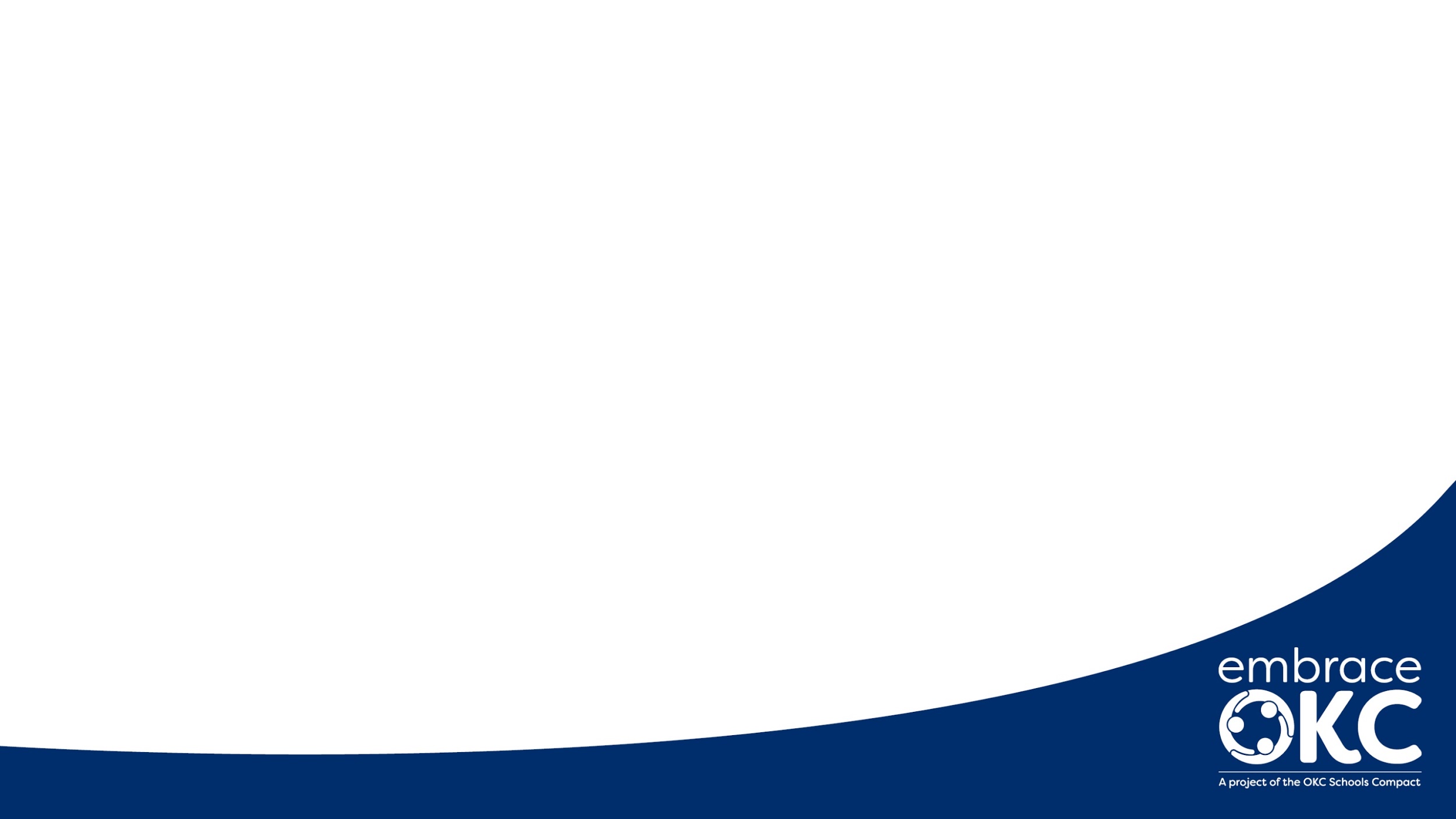 Next Steps (continued):
Funding:  Phase II
Submitting request for:
Mandt train the trainer
Stipends for after hour trainings
Climate Specialists
Once wellness identified – funding for wellness